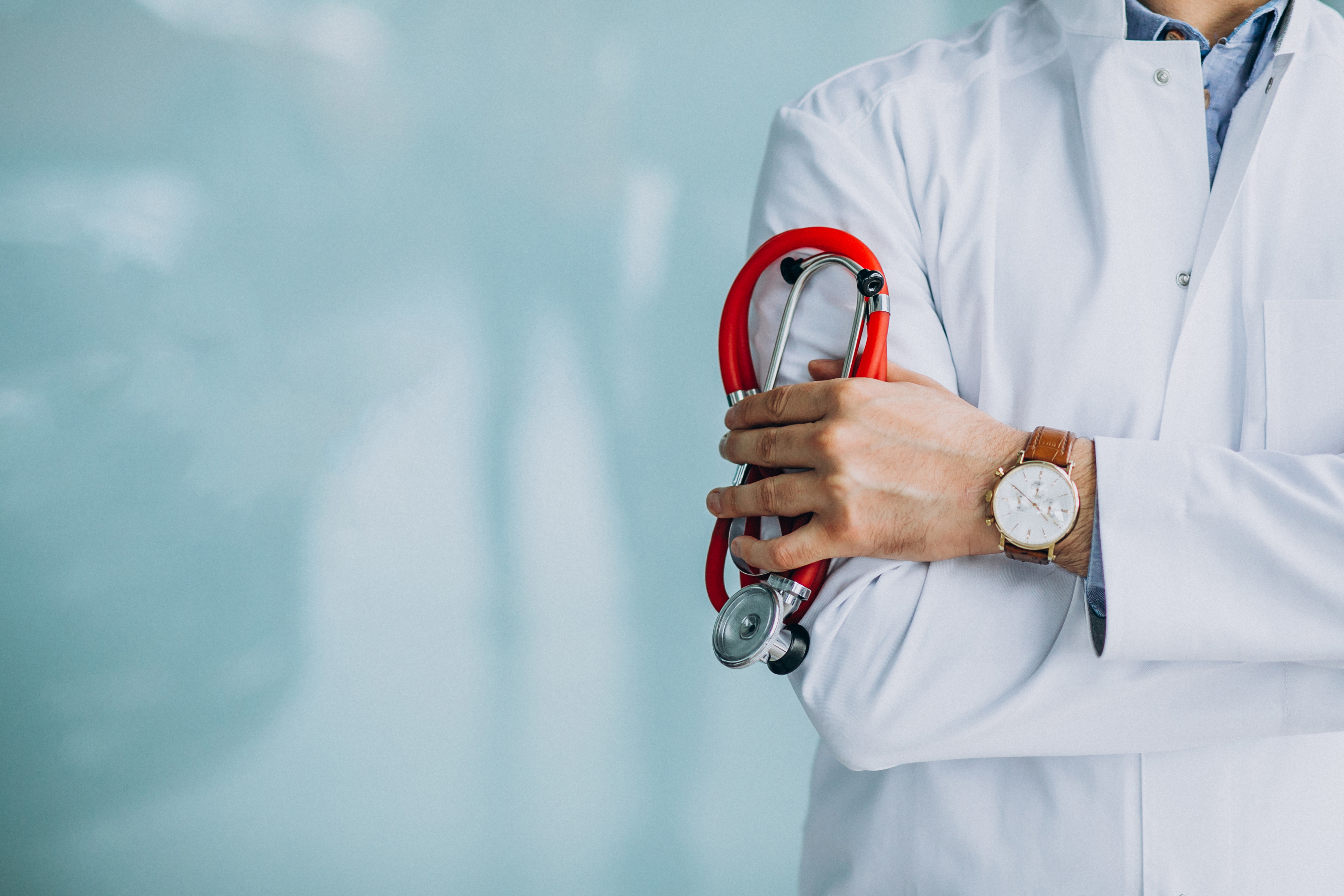 February Presentation Template
Medical Themed PowerPoint
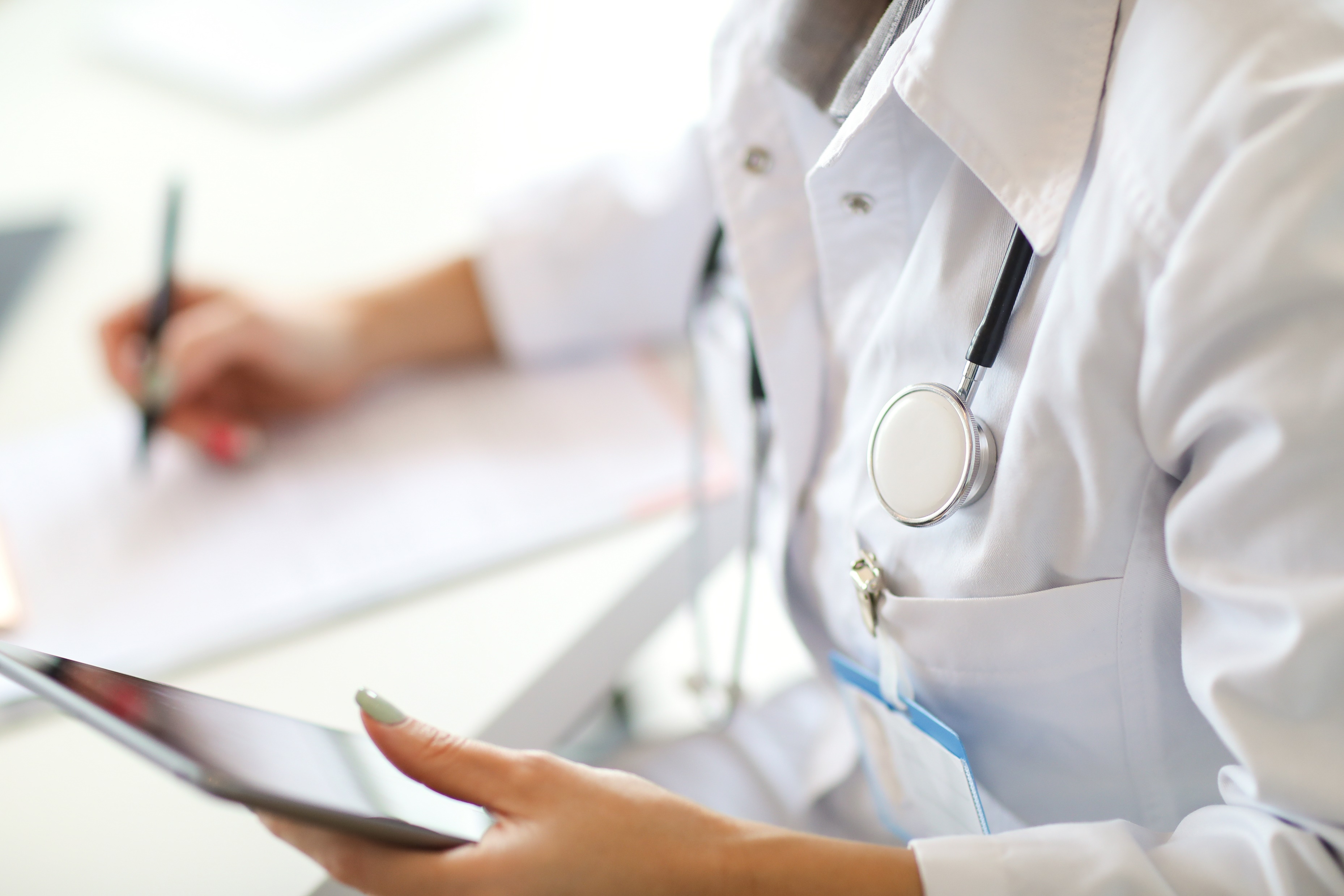 Example Title
Lorem ipsum dolor sit amet, consectetur adipiscing elit. Nam posuere diam eu odio varius varius. Ut et neque placerat, tincidunt nibh ullamcorper, malesuada eros.
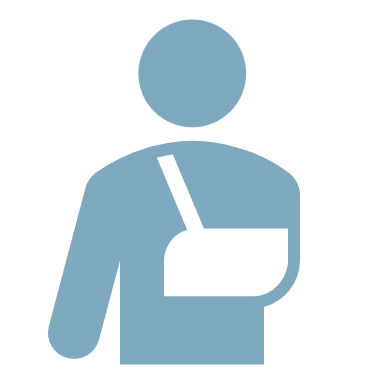 Lorem ipsum dolor sit amet, consectetur adipiscing elit. Nam posuere diam eu odio varius varius. Ut et neque placerat, tincidunt nibh ullamcorper, malesuada eros.
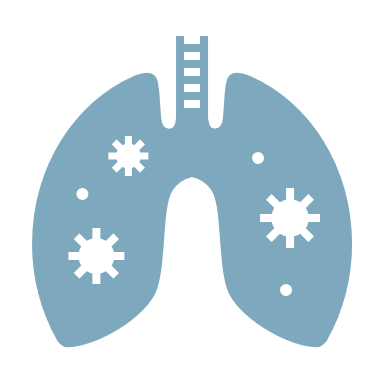 Lorem ipsum dolor sit amet, consectetur adipiscing elit. Nam posuere diam eu odio varius varius. Ut et neque placerat, tincidunt nibh ullamcorper, malesuada eros.
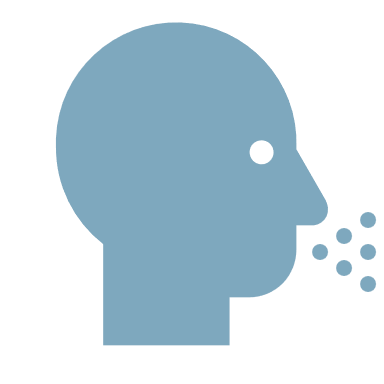 Lorem ipsum dolor sit amet, consectetur adipiscing elit. Nam posuere diam eu odio varius varius. Ut et neque placerat, tincidunt nibh ullamcorper, malesuada eros.
Example Title
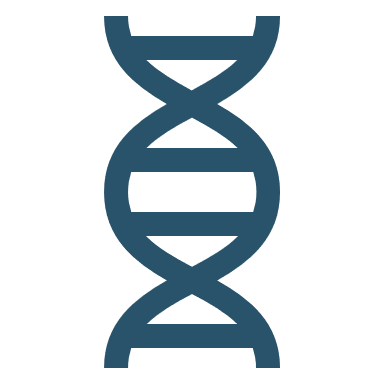 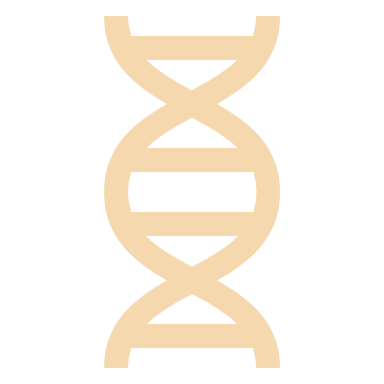 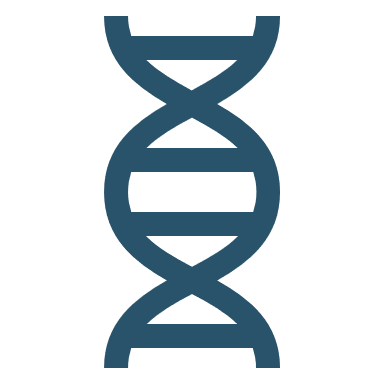 Example Title
Example Title
Example Title
Lorem ipsum dolor sit amet, consectetur adipiscing elit. Nam posuere diam eu odio varius varius.
Lorem ipsum dolor sit amet, consectetur adipiscing elit. Nam posuere diam eu odio varius varius.
Lorem ipsum dolor sit amet, consectetur adipiscing elit. Nam posuere diam eu odio varius varius.
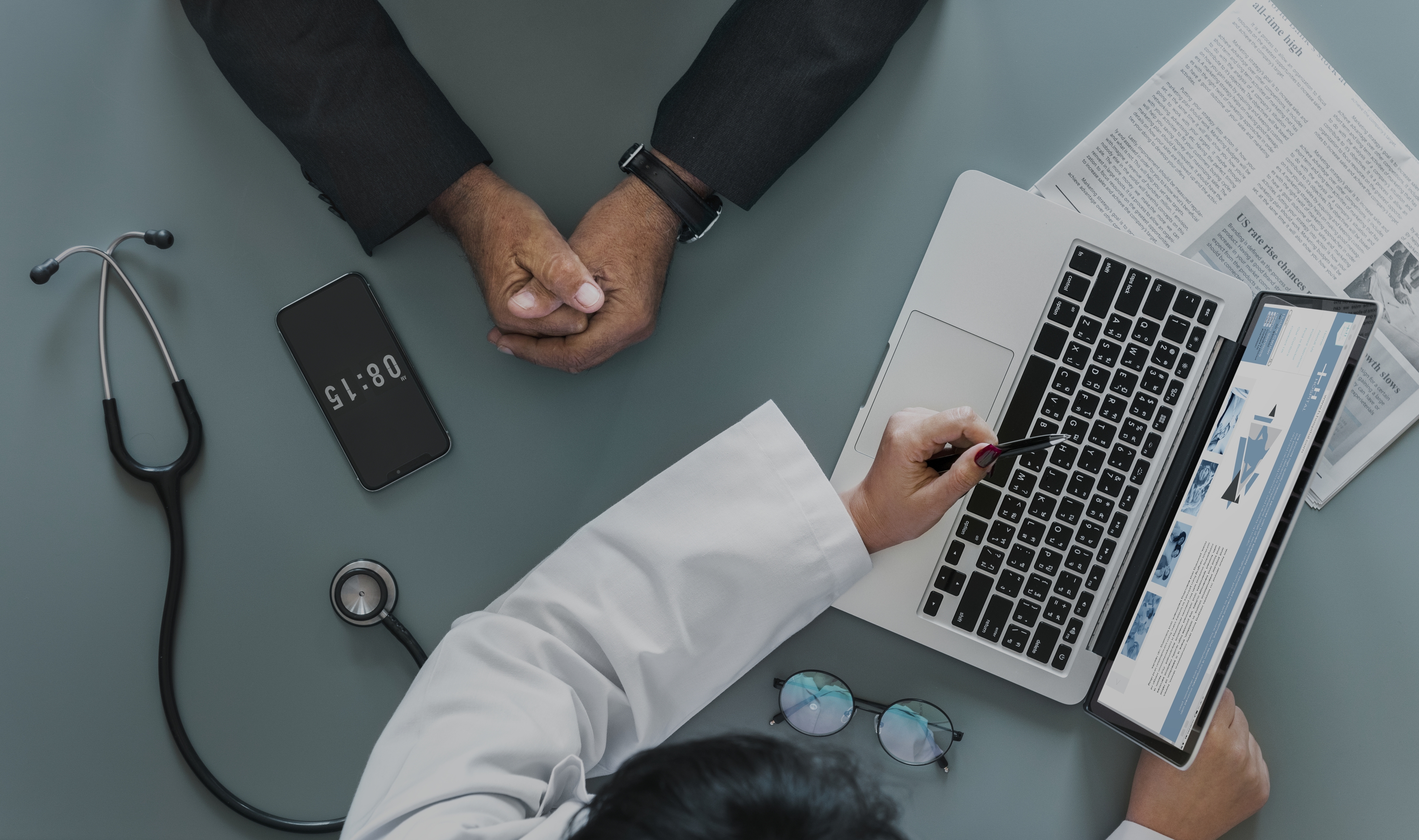 Example Title
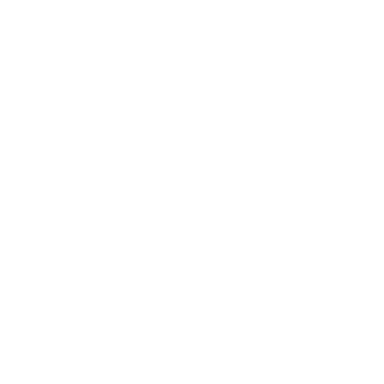 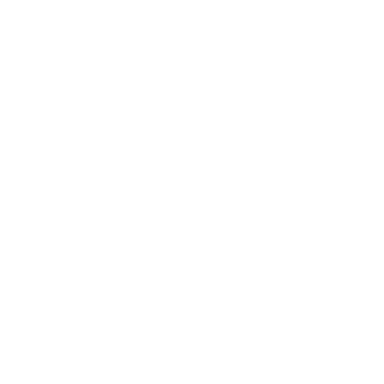 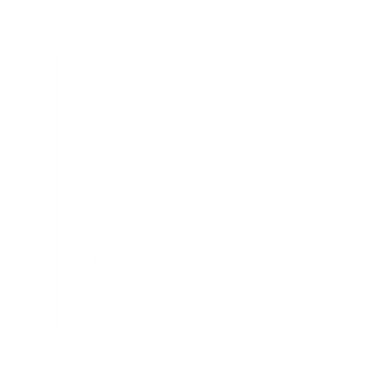 Example Title
Example Title
Example Title
Lorem ipsum dolor sit amet, consectetur adipiscing elit. Nam posuere diam eu odio varius varius. Ut et neque placerat, Lorem ipsum dolor sit amet.
Lorem ipsum dolor sit amet, consectetur adipiscing elit. Nam posuere diam eu odio varius varius. Ut et neque placerat, Lorem ipsum dolor sit amet.
Lorem ipsum dolor sit amet, consectetur adipiscing elit. Nam posuere diam eu odio varius varius. Ut et neque placerat, Lorem ipsum dolor sit amet.
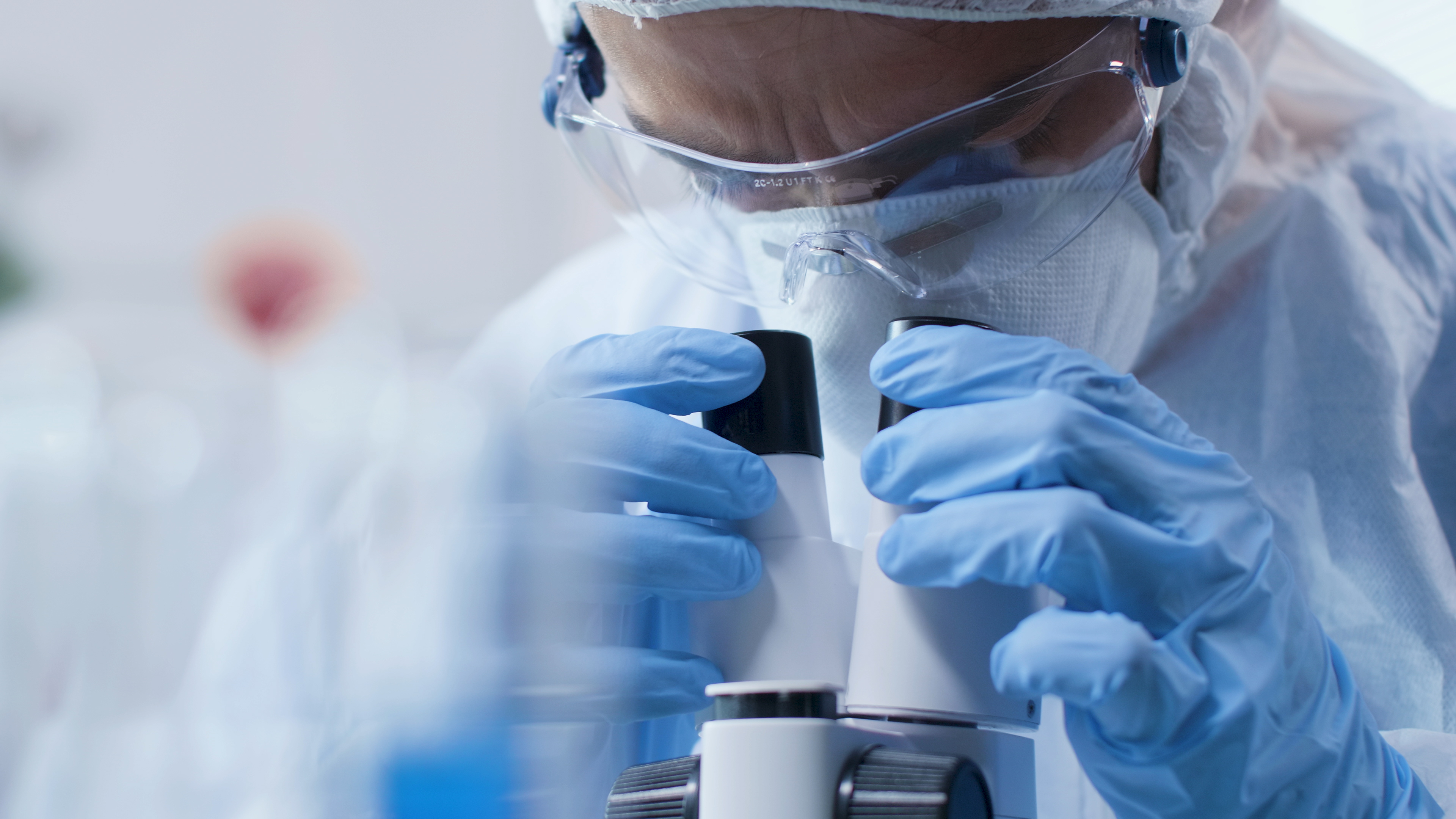 Example Title
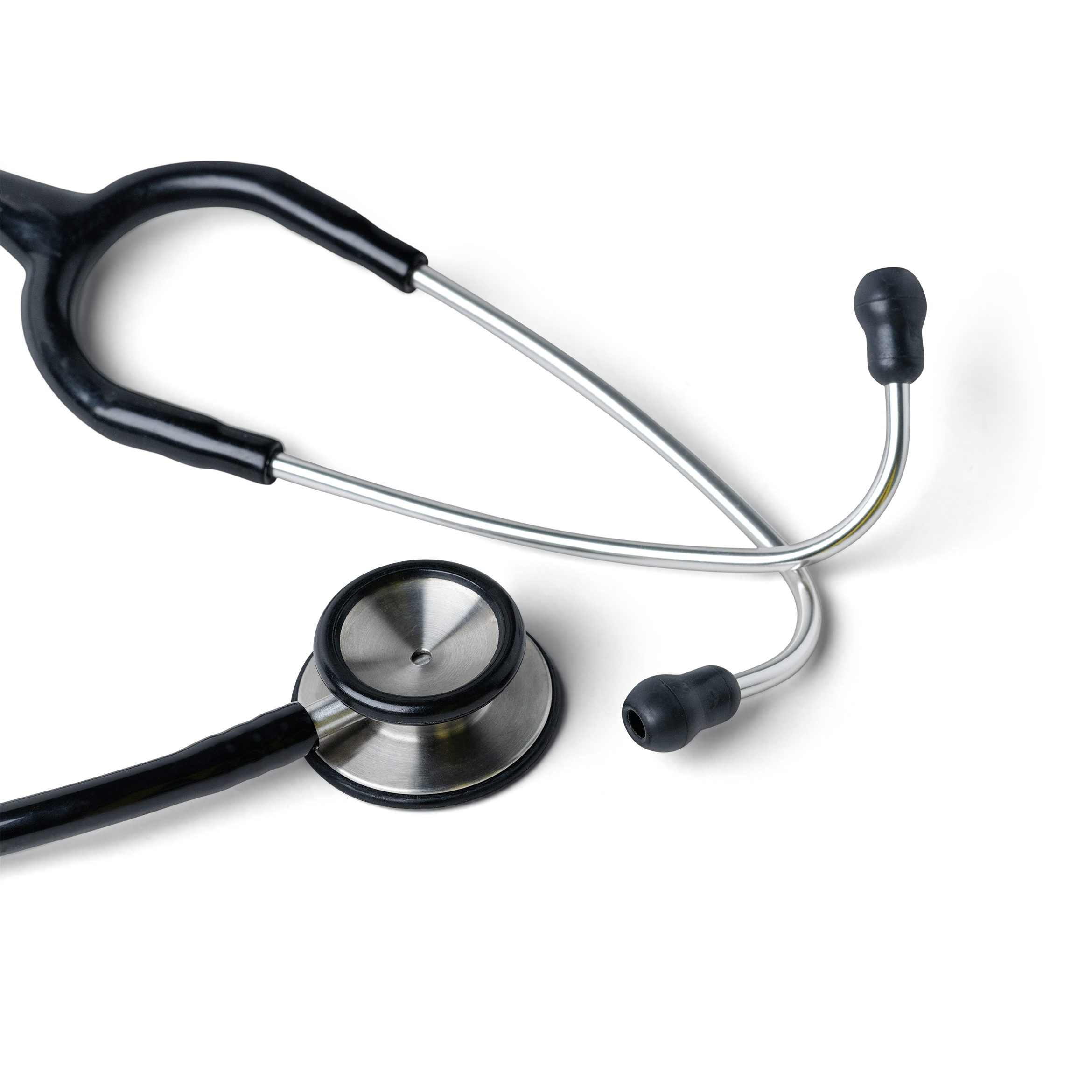 Lorem ipsum dolor sit amet, consectetur adipiscing elit. Nam posuere diam eu odio varius varius. Ut et neque placerat, tincidunt nibh ullamcorper, malesuada eros.
Lorem ipsum dolor sit amet, consectetur adipiscing elit. Nam posuere diam eu odio varius varius. Ut et neque placerat, tincidunt nibh ullamcorper, malesuada eros.
Lorem ipsum dolor sit amet, consectetur adipiscing elit. Nam posuere diam eu odio varius varius. Ut et neque placerat, tincidunt nibh ullamcorper, malesuada eros.